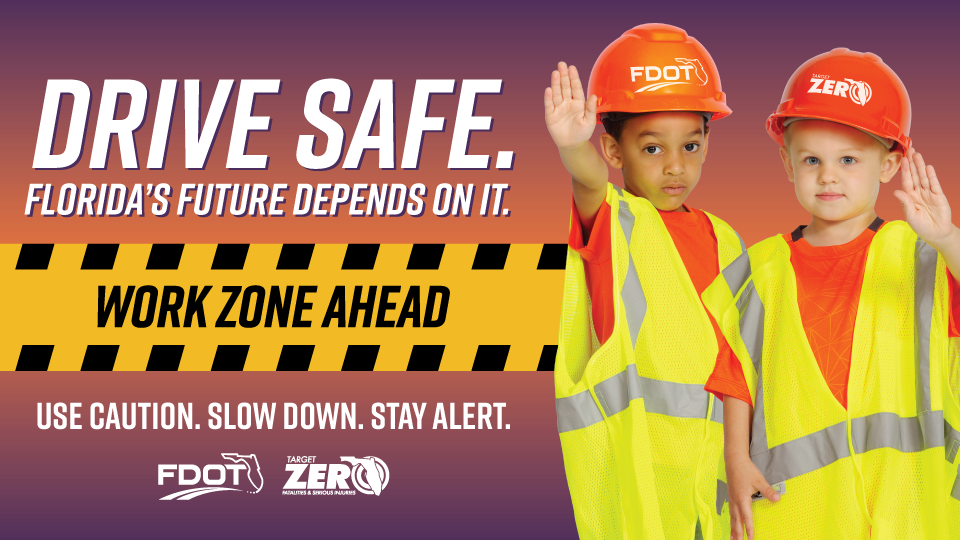 [Speaker Notes: This year, National Work Zone Awareness week is April 15-19
National Work Zone Awareness Week demonstrates our dedication to keeping Florida’s workers and motorists safe year-round. 
So remember, when you see orange, remember these tips to increase work zone safety:
Slow Down to the posted speed limit.
Eliminate distractions while driving.
Be watchful of road workers, their equipment, and vehicles.]